A korrupció mérésének fogalmi keretei, dilemmái
Dr. Hohmann balázs Ph.D.
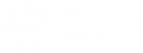 A legfontosabb (ELŐ)kérdés
MIT AKARUNK MÉRNI?
A korrupció érzékelését egy meghatározott csoportban
a korrupciót megjelenési formáit, mértékét
Legfontosabb dilemmákfogalmi azonosság
Eltérő fogalom
meghatár-ozások
Kell 
új fogalom?
Összehason-lító indexek problémái
Össze-vethetőségi
korlát
Legfontosabb dilemmákfogalmi azonosság
A közös fogalmi elemekre 
koncentráltunk
Állami tevékenységellátás
erőforrások
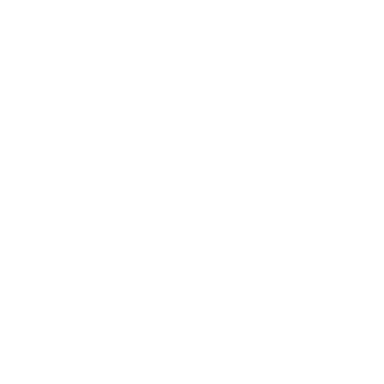 Közérdekkel szemben
Érvényesülő magánérdek
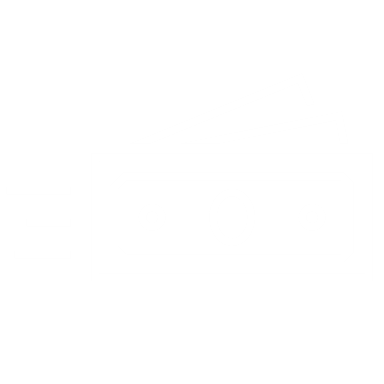 Fogalmi alapvetések
A projekt szempontjából:

Már alkalmazásban levő korrupció fogalom – nemzetközi és nemzeti mutatók indexek

Állami Számvevőszék – Módszertani iránymutatás
A Módszertani fejlesztés során használt korrupciófogalom
„A korrupció az állam által rendelkezésre bocsájtott erőforrásokkal, döntési jogkörökkel való visszaélés magán célok érdekében.”
A fogalmi háló következő lépcsője
Mérőeszköz fogalomkészlete
Egyéni percepció
fogalomkészlete
A fogalmi háló következő lépcsője
A fogalommeghatározás jelentősége
1
2
3
Nem cél új fogalom
megalkotása
A fogalom és elemei
nem kostansok
4
A korrupció és percepciója
Óvatos következtetések
az eredményekből
KÖSZÖNÖM A FIGYELMET!hohmann.balazs@ajk.pte.hu